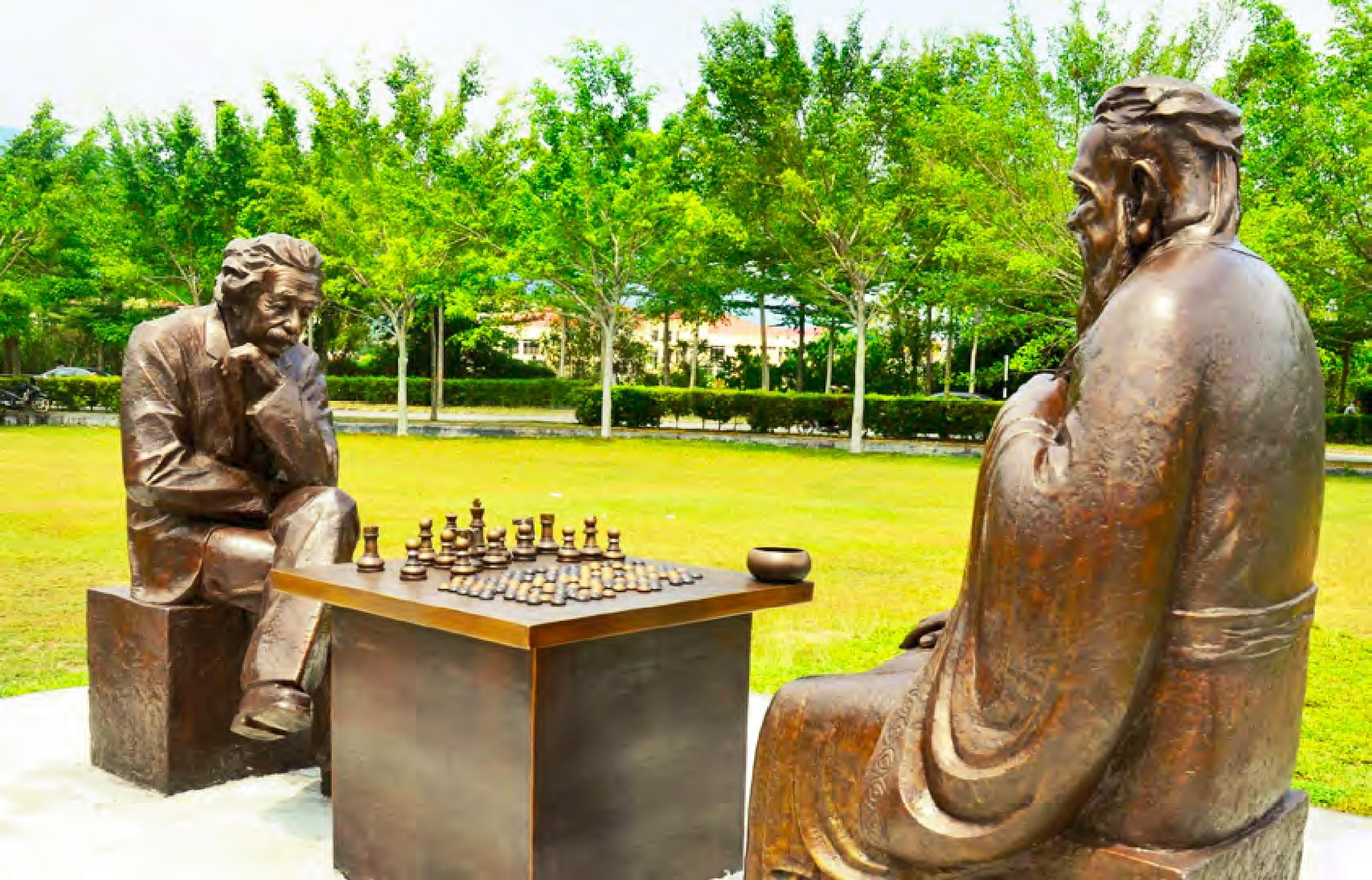 OBE briefing for students
How much can you learn about OBE?


Prepared by: 
OBEC, LKC FES
1
What is OBE?
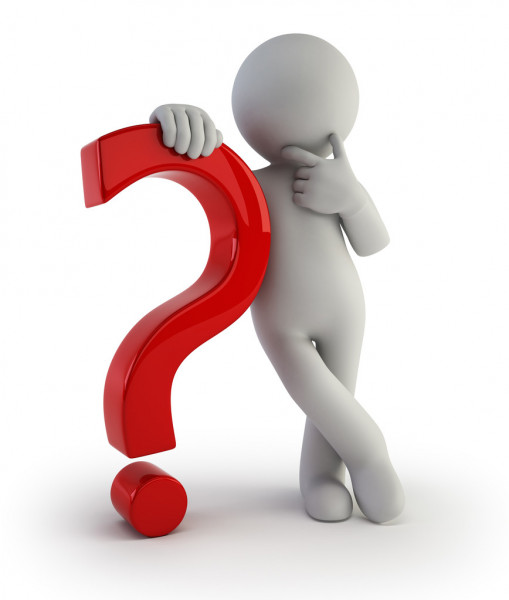 2
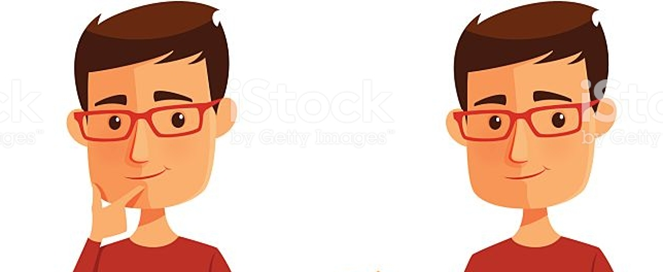 OBE is Outcome-Based Education. 

OBE is an approach that focuses on the attainment of learning outcomes. 

It focuses on what is essential for students to be able to do successfully at the end of their learning experiences.
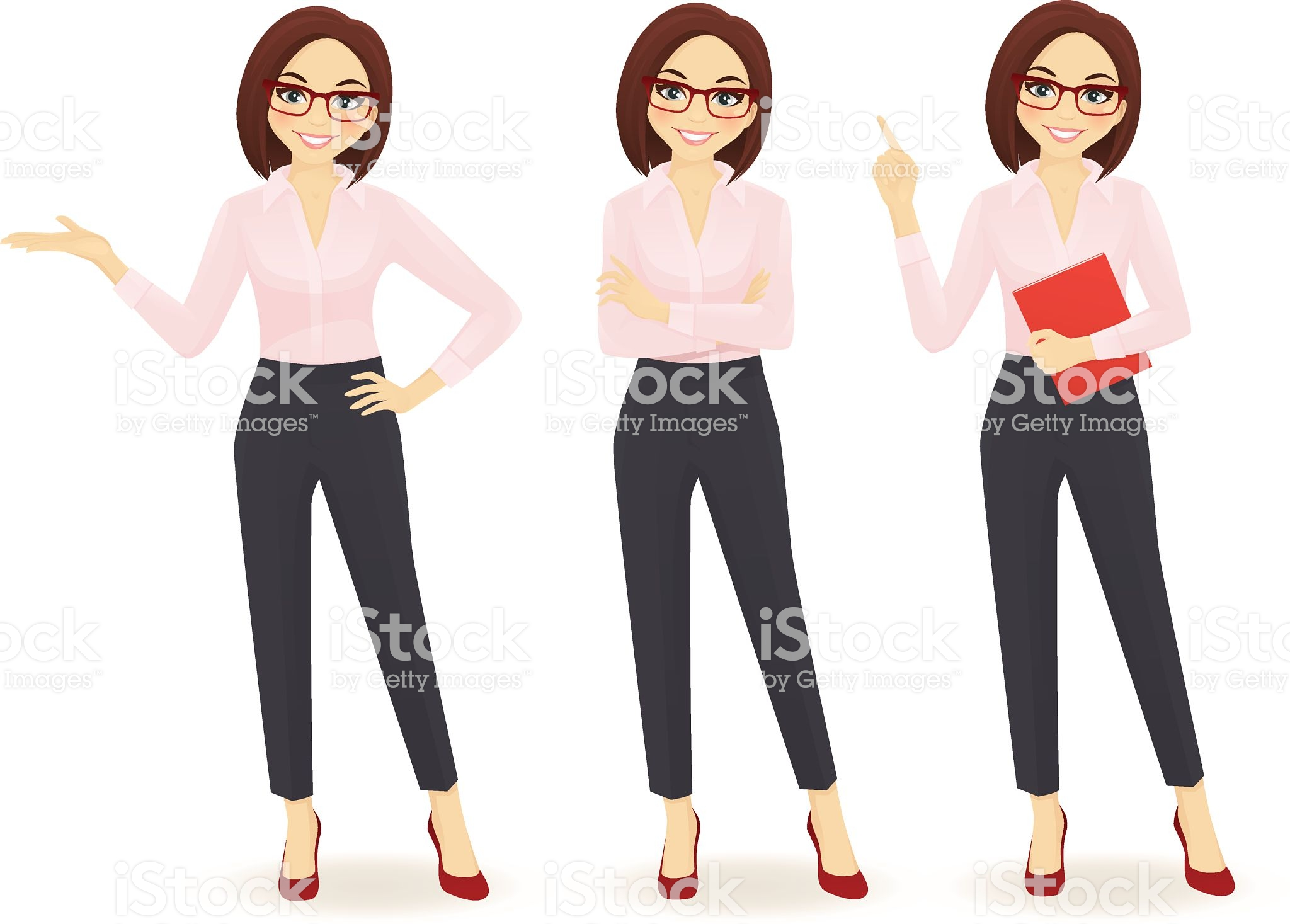 3
Why is OBE needed?
OBE is a systematic approach in curriculum delivery that focuses on a set of intended goals.
Based on student-centered learning philosophy that focuses on empirically measuring student performance, which are called outcomes.
An approach that fosters the spirit of Continuous Quality Improvement (CQI)
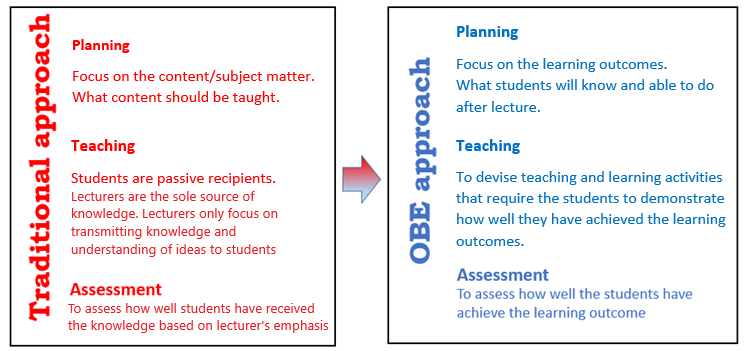 4
[Speaker Notes: .]
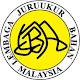 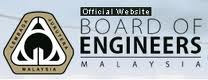 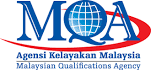 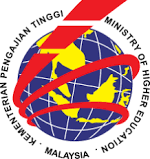 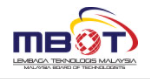 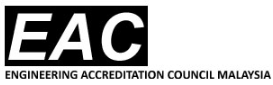 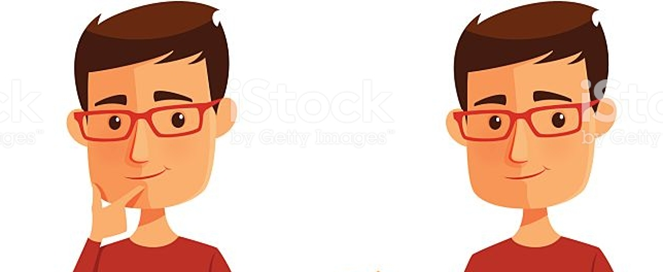 Also, OBE is a requirement from qualification bodies / professional bodies such as MQA, MOHE, BEM, EAC, LJBM and MBOT
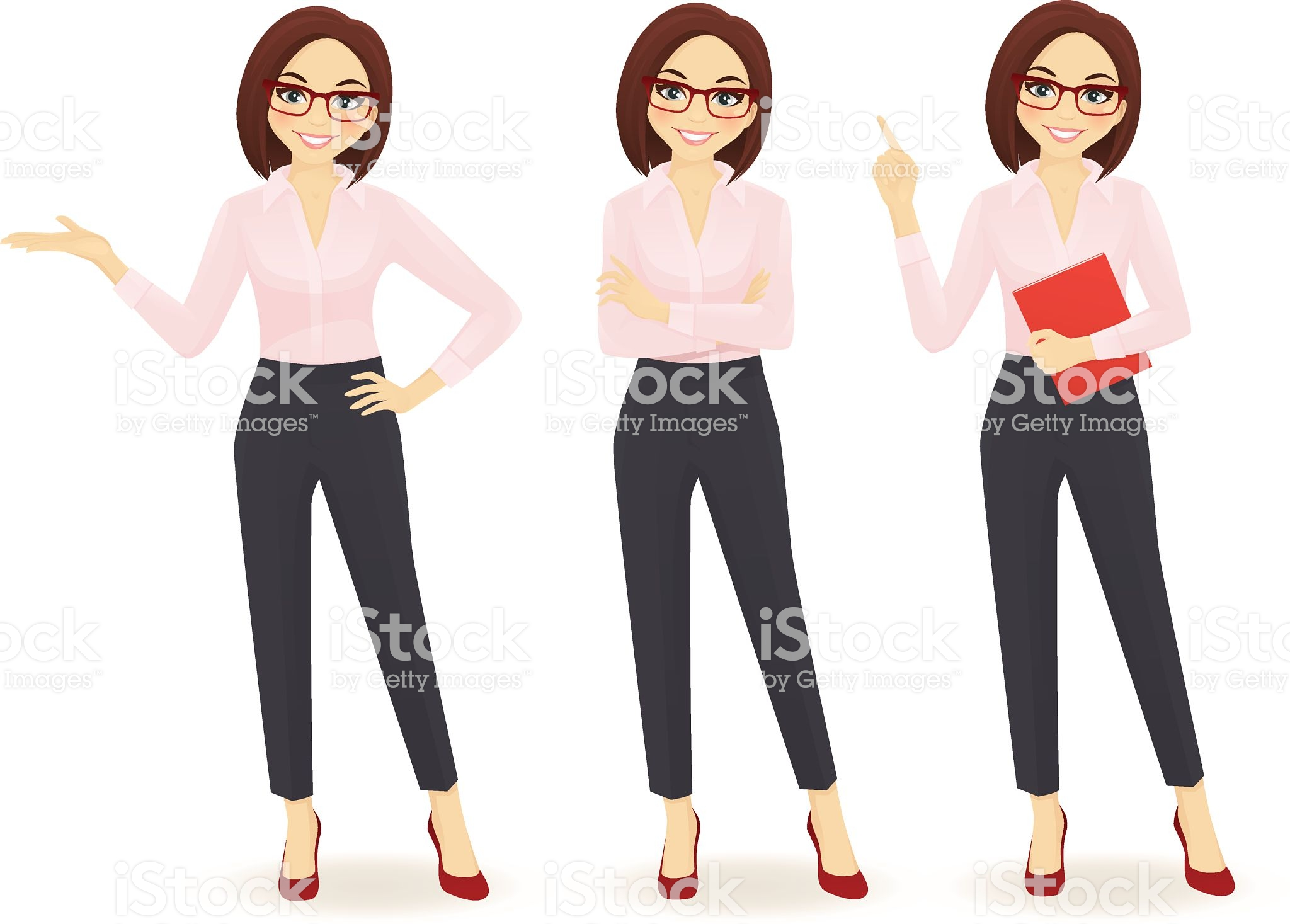 5
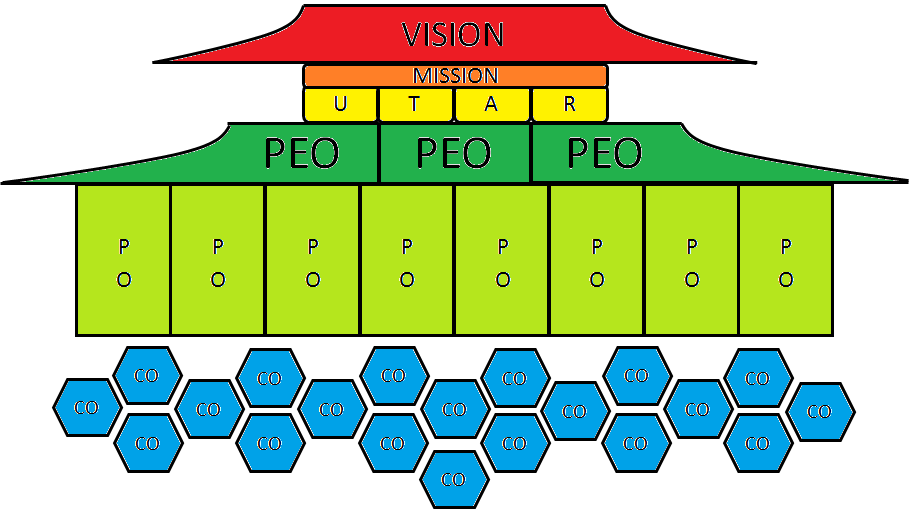 UTAR OBE framework
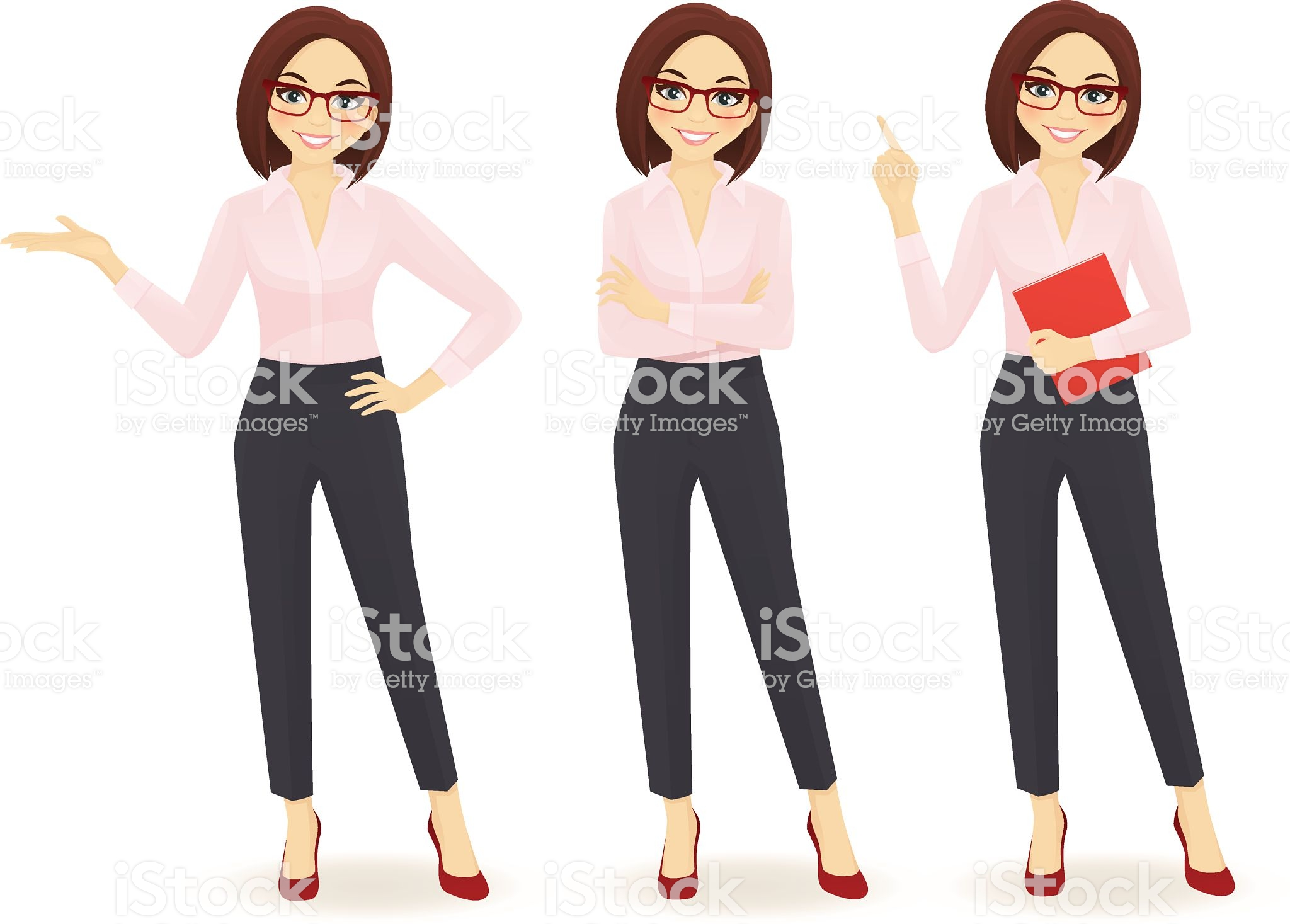 Professional Level
Programme Level
Course Level
6
Vision of UTAR: 
To be a global university of educational and research excellence with transformative societal impact.

Mission of UTAR:
Universal values in our beliefs (M1)
Tenacity and resilience in overcoming challenges (M2)
Agility in facing new frontiers (M3)
Responsibility and commitment in pursuit of excellence (M4)
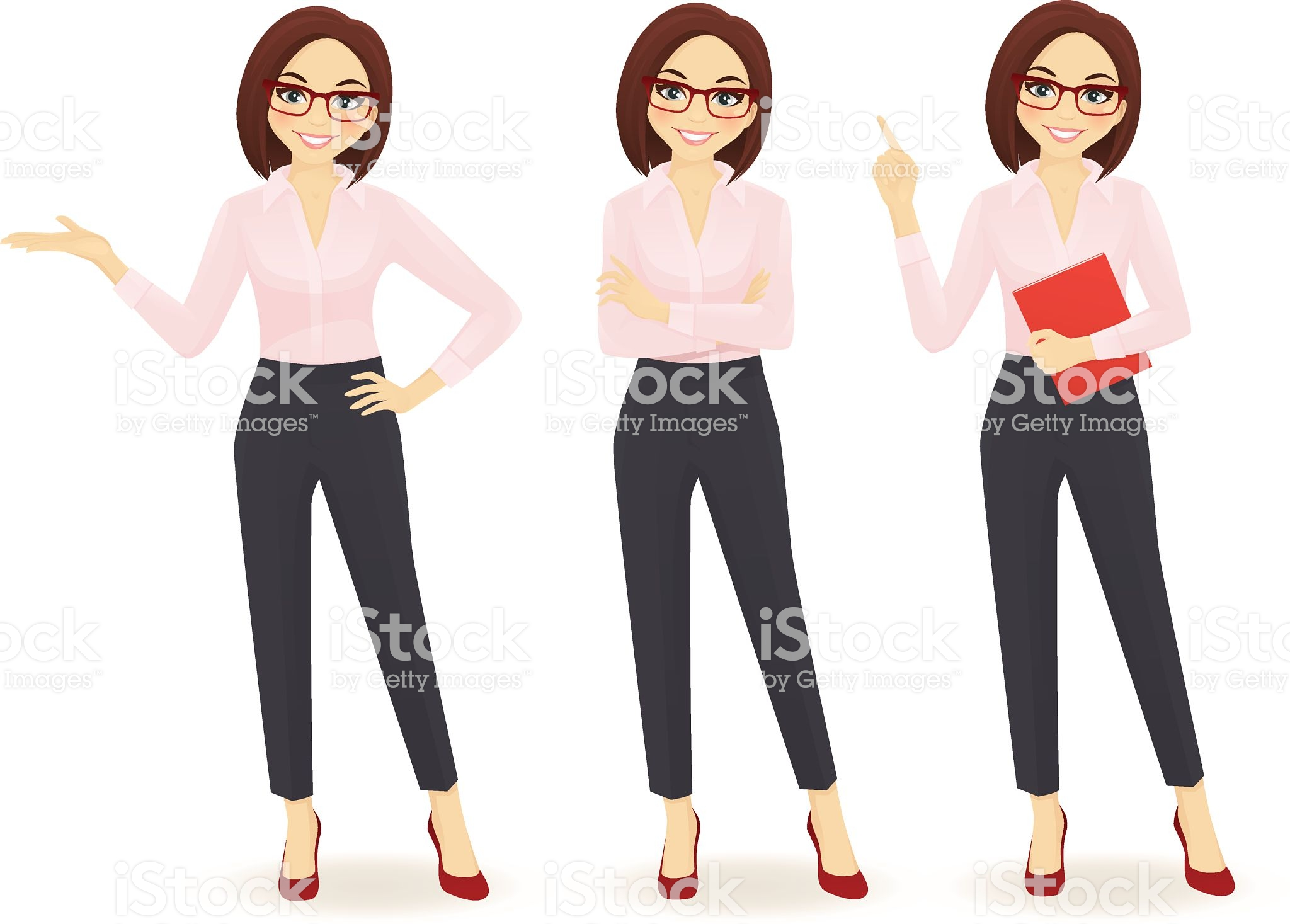 7
What are the Outcomes?
Programme Educational Objectives (PEOs) describe the career and professional accomplishments of graduates within 3-5 years after graduation.

Programme Outcomes (POs) describe the abilities or skills (cognitive, psychomotor and affective) that students can demonstrate at the time of graduation.

Course Outcomes (COs) are specific statements of what students are expected to KNOW and be able to PERFORM at the end of the course.
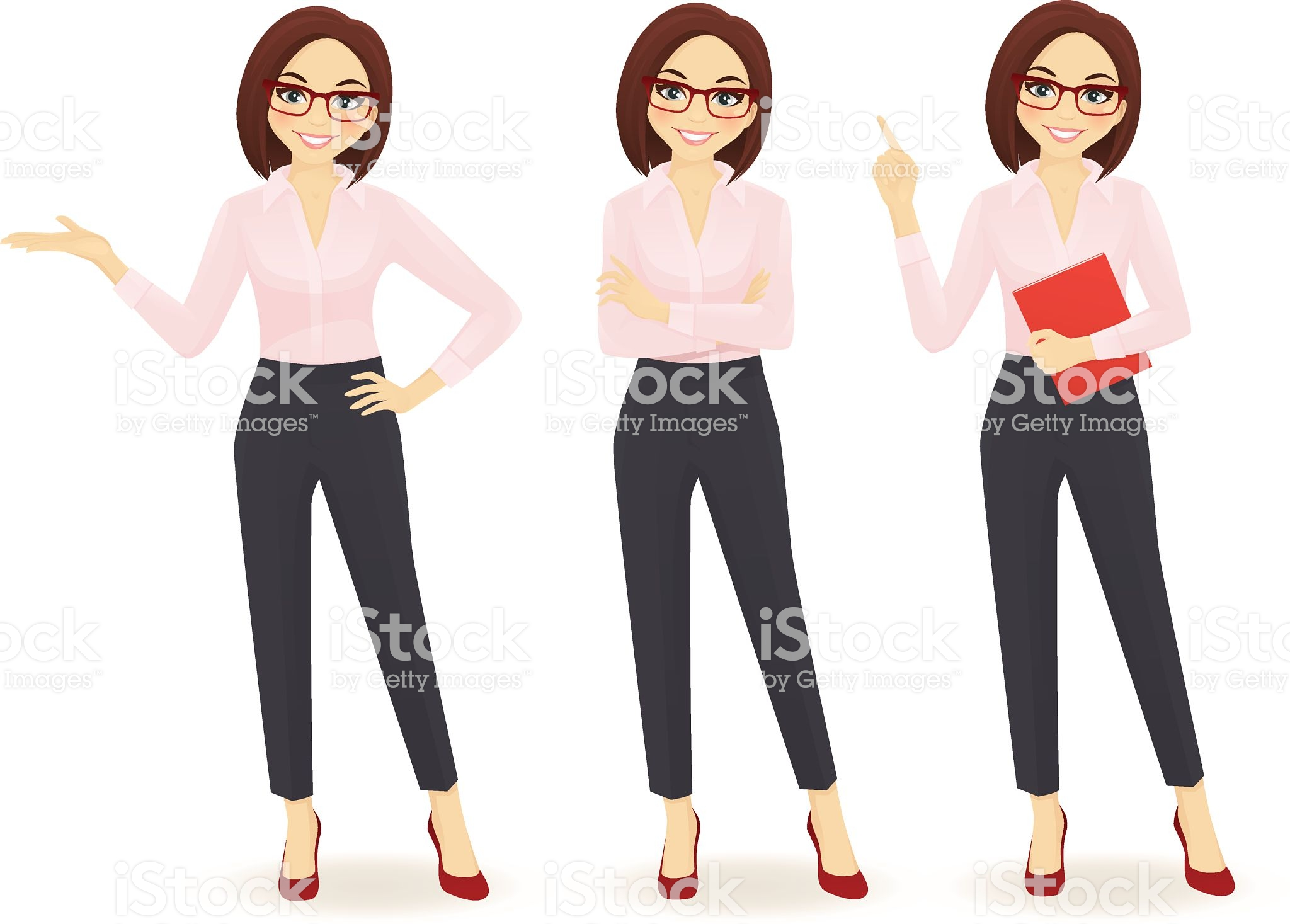 The abbreviation CO and CLO can be used interchangeably for Course Learning Outcome.Similarly, the abbreviation PO and PLO can be used interchangeably for Programme Learning Outcome
8
Programme Educational Objectives (PEOs) describe the career and professional accomplishments of graduates within 3-5 years after graduation.
The PEOs of Bachelor of Science (Honours) Financial Mathematics are to produce:

PEO 1: Graduates are competent in problem solving in financial and banking industries using mathematical and computational methods.

PEO 2: Graduates are competent in problem solving in financial and banking industries using mathematical and computational methods.

PEO 3: Graduates practising professional ethics, life-long learning, responsible decision making, accountabilities for the betterment of the profession and society.
9
Programme Outcomes (POs) describe the abilities or skills (cognitive, psychomotor and affective) that students can demonstrate at the time of graduation.
PO1
Knowledge and understanding
PO9
Personal skills
PO5
Communication skills
PO3
Practical skills
PO11
Ethics and professionalism
PO7
Numeracy skills
PO2
Cognitive skills
PO10
Entrepreneurial skills
PO6
Digital skills
PO4
Interpersonal skills
PO8
Leadership, Autonomy and Responsibility
PO8
Leadership, autonomy and responsibility
10
Mapping of PO to PEO
11
Course Outcomes (COs) are specific statements of what students are expected to KNOW and be able to PERFORM at the end of the course.
UECM1404 Theory of Interest 

CO1 - Use the concepts of derivatives and functions to solve equations in the context of theory of interest. 

CO2 - Solve problems involving interest/yield rates.

CO3 - Apply the concept of annuity and compound interest to solve problems in the amortization and sinking fund schedule such as finding the loan amount, interest charged, periodic payments and length of the loan. 

CO4 - Identify the parameters associated with a coupon bond and an investment.
EXAMPLE
12
Mapping of CO to PO
Each CO contributes to the achievement of PO via curriculum design, course delivery and assessment tasks that are most appropriate to attain that CO.
13
Assessment to CO Mapping
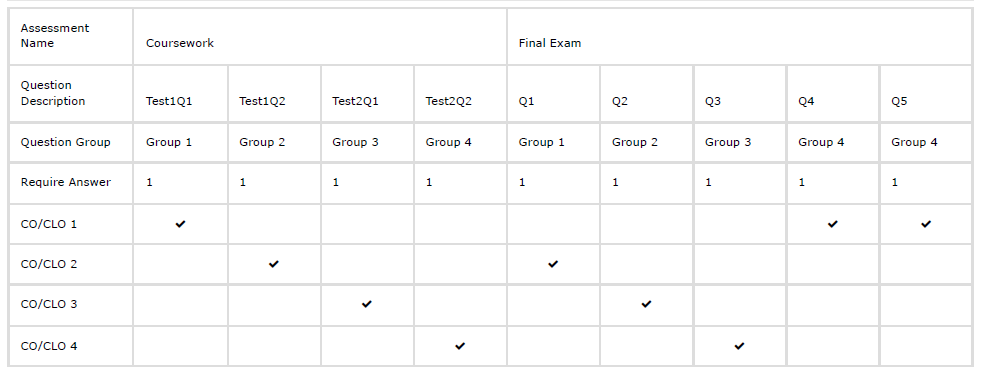 EXAMPLE
All COs will be assessed, regardless of students’ choice of answering optional questions in continuous assessment and final examination. Each assessment task/question is mapped to ONE CO only.
14
CO Achievement (Performance indicator of students for lecturers to do Continual Quality Improvement on the course)
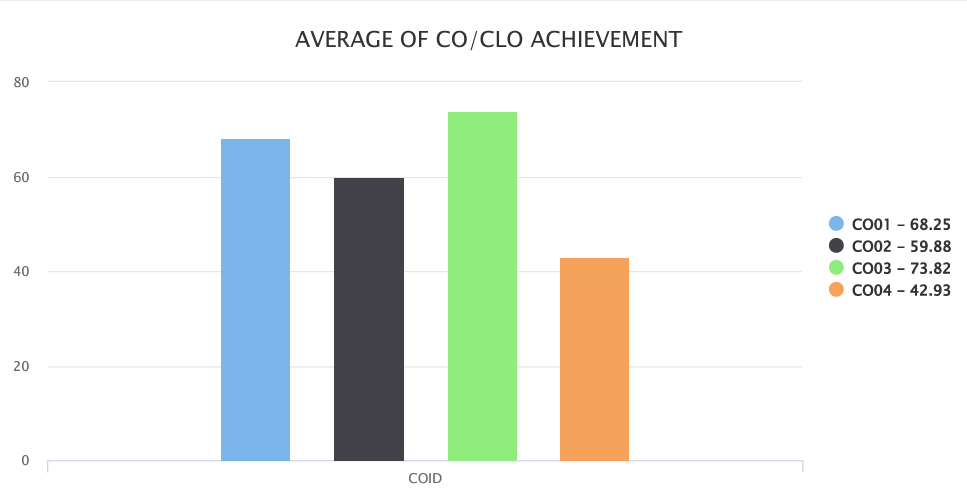 Target
50%
EXAMPLE
15
Individual PO Achievement (to date)
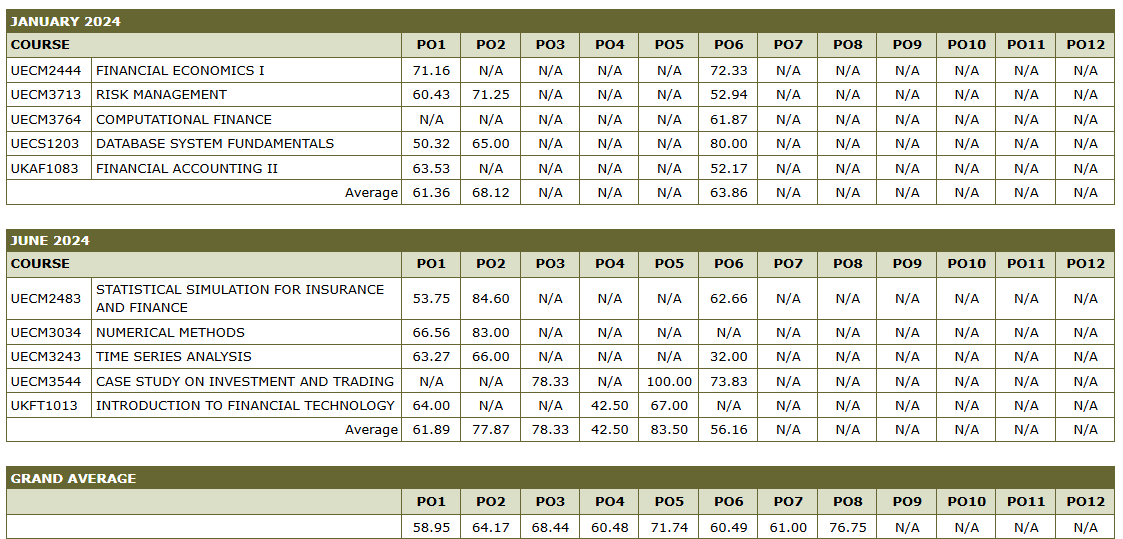 EXAMPLE
16
**You can check with your Academic Advisor every trimester on your accumulated PO scores.
Individual PO Achievement (to date)
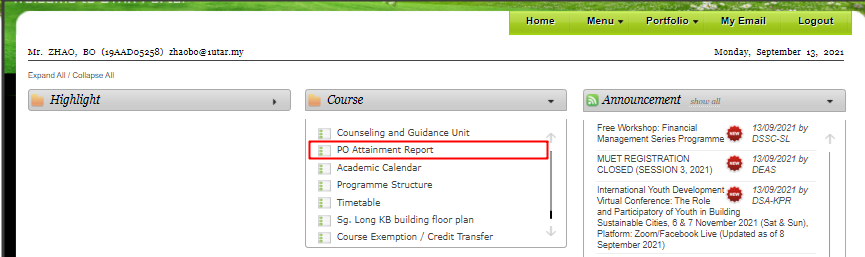 EXAMPLE
17
**You can also check your accumulated PO scores via UTAR (Student) Portal.
Example: Foundation Level
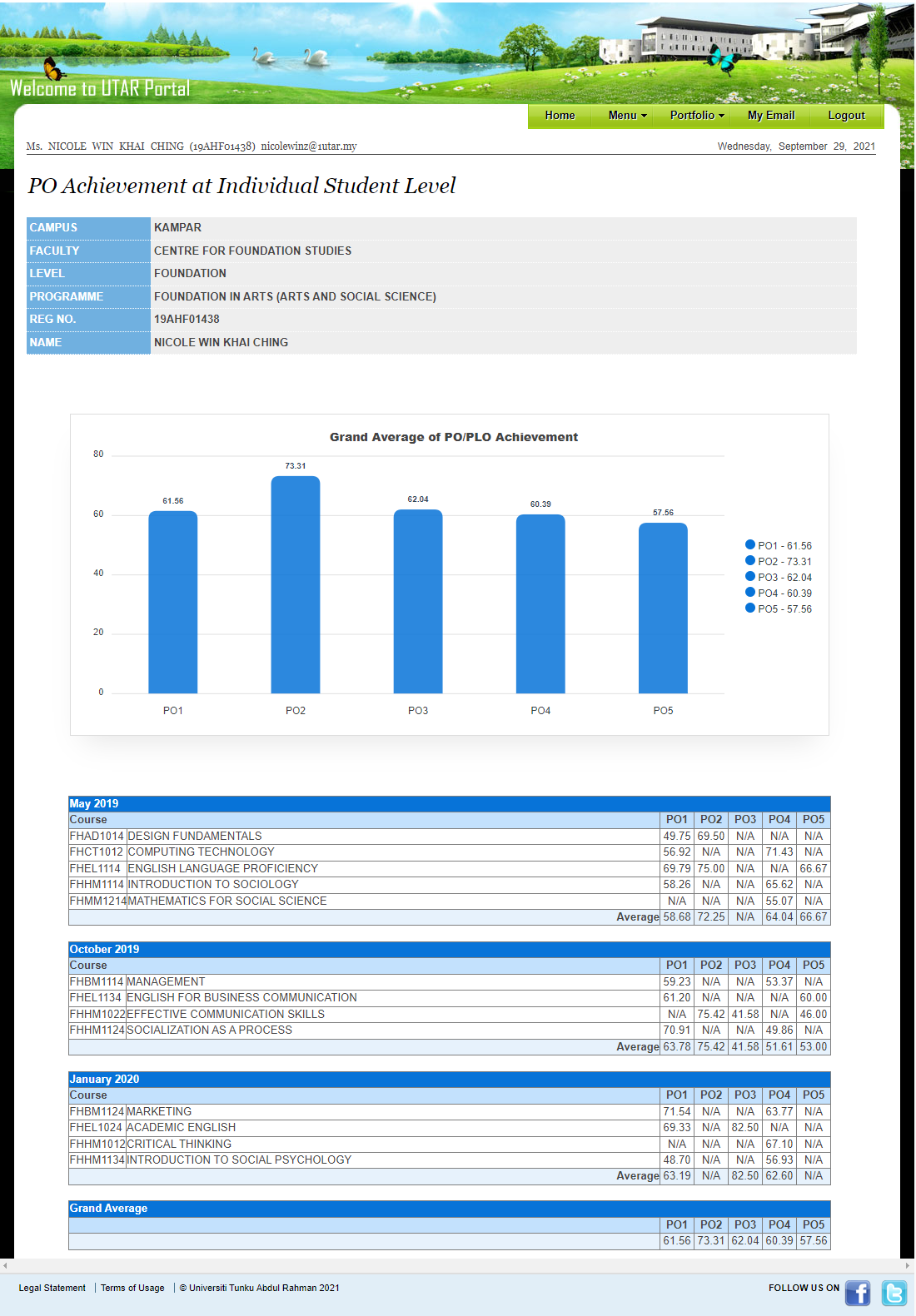 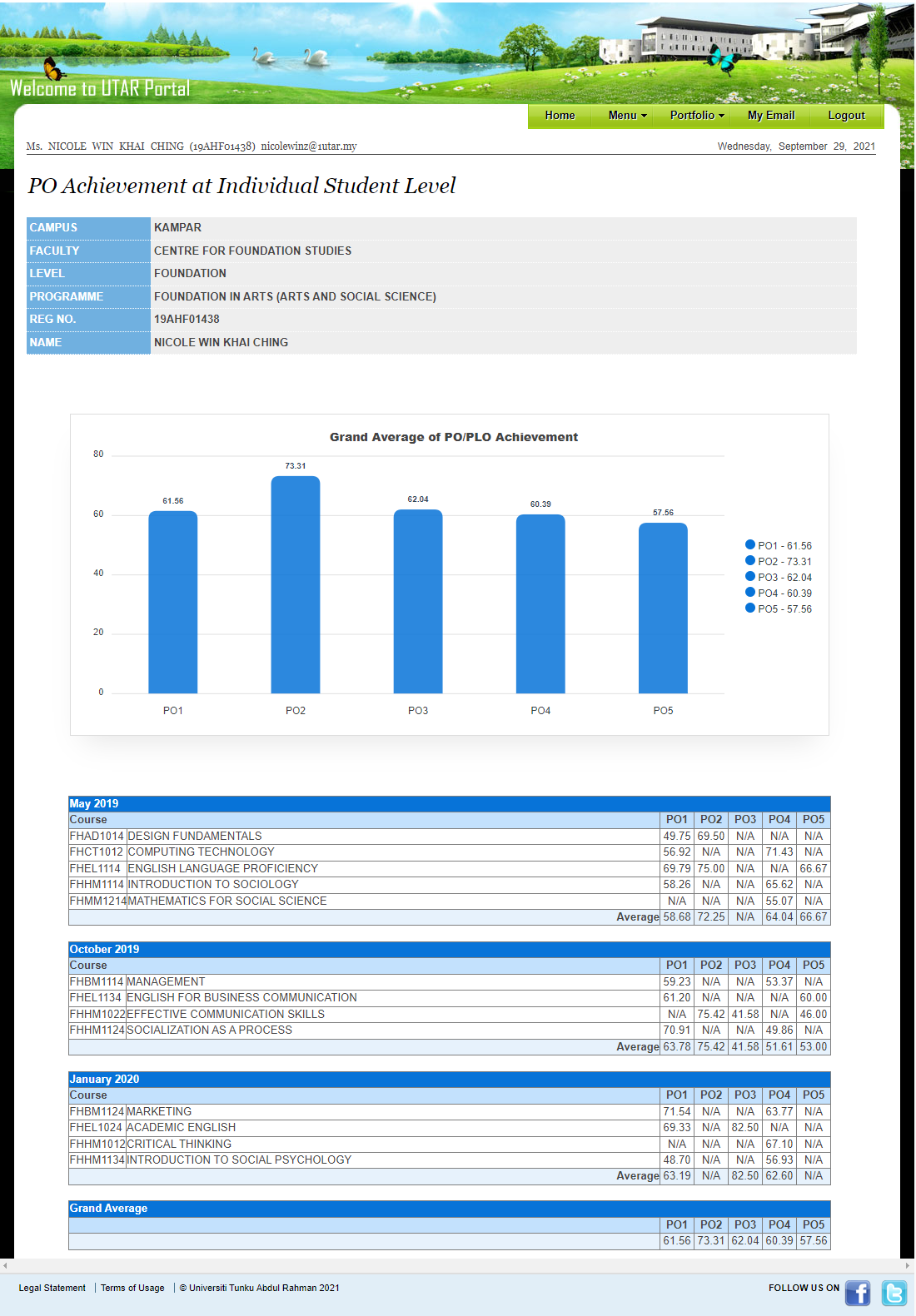 EXAMPLE
EXAMPLE
**You can also check your accumulated PO scores via UTAR (Student) Portal.
Example: Bachelor Level
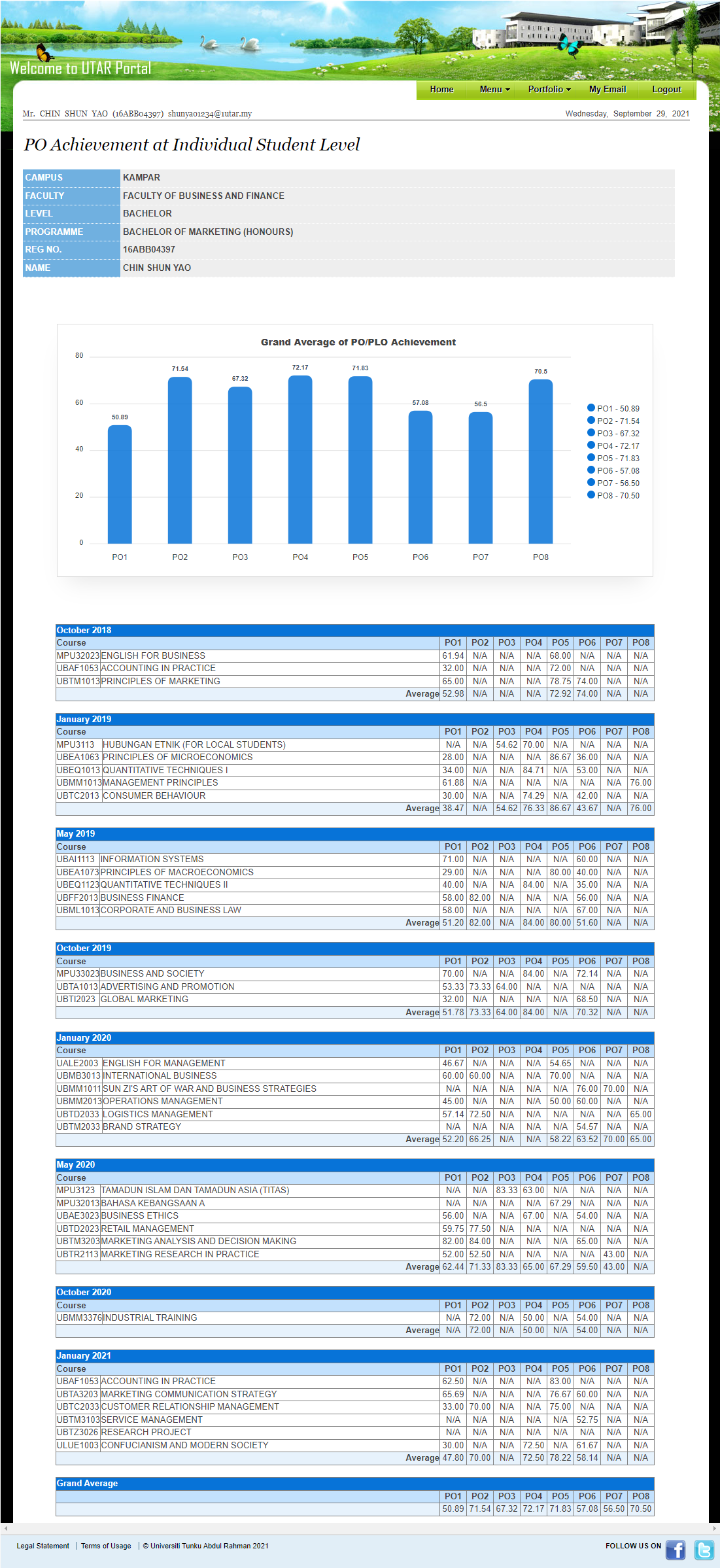 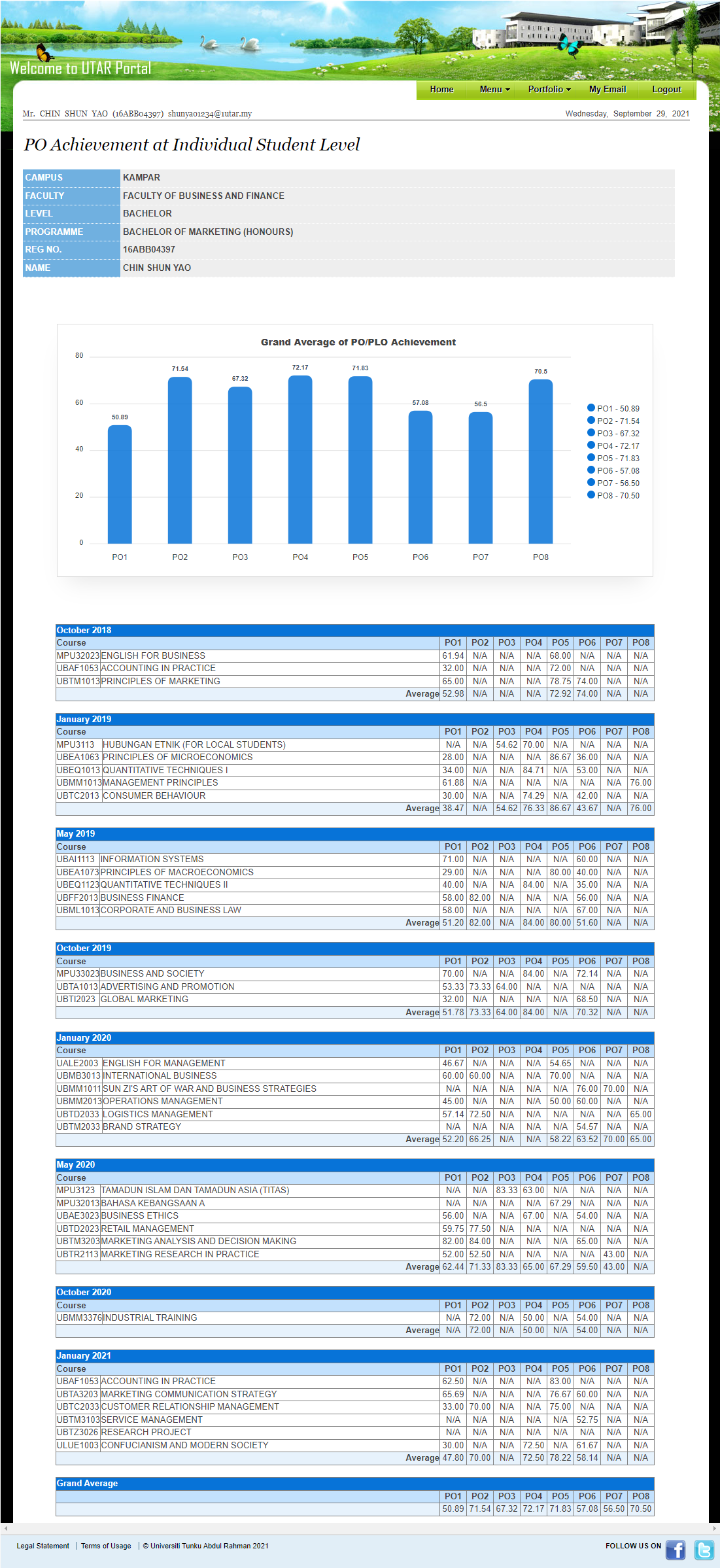 EXAMPLE
EXAMPLE
**You can also check your accumulated PO scores via UTAR (Student) Portal.
Thank you!
20